Я люблю тебя, жизнь!
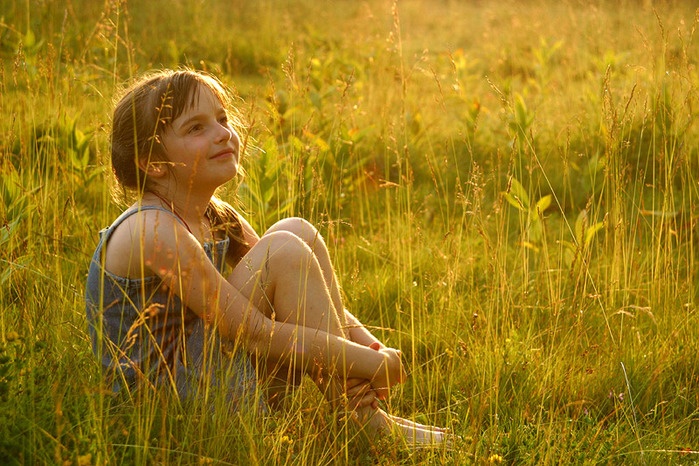 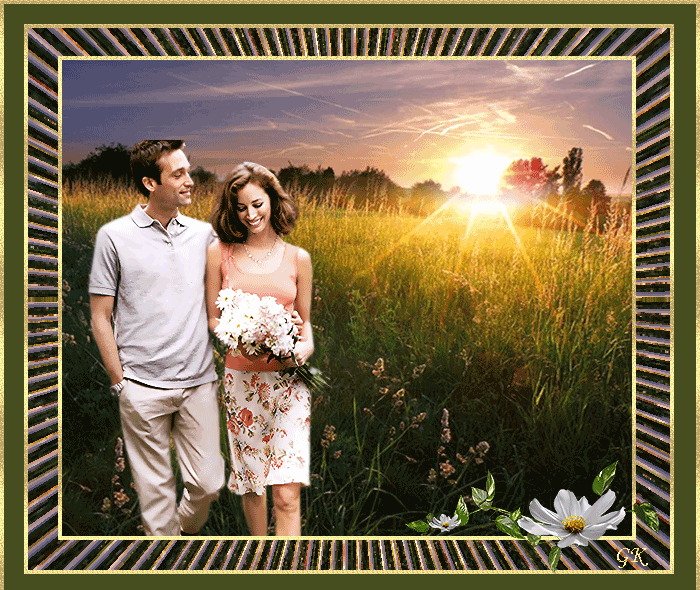 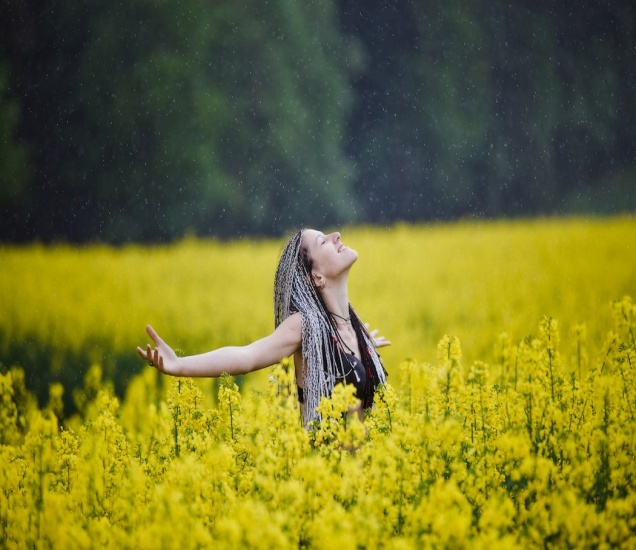 С какими проблемами чаще всего сталкиваются современные школьники?
Проблемы
Конфликты с родителями
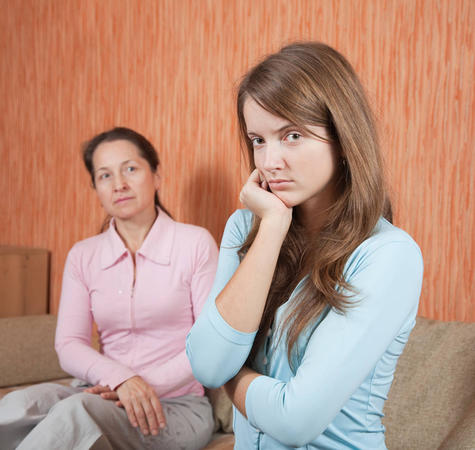 2. Несчастная любовь
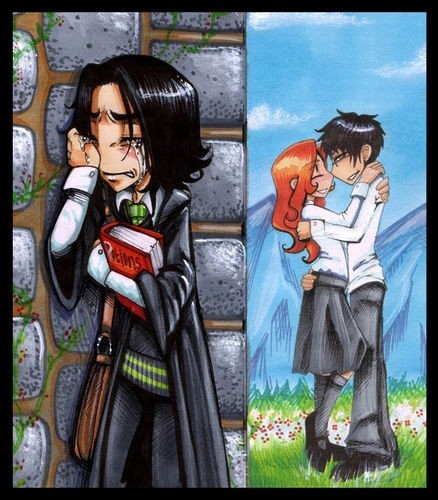 3. Трудности в учёбе
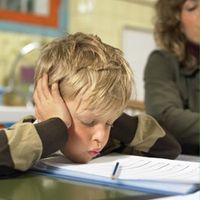 4.Конфликт со сверстниками
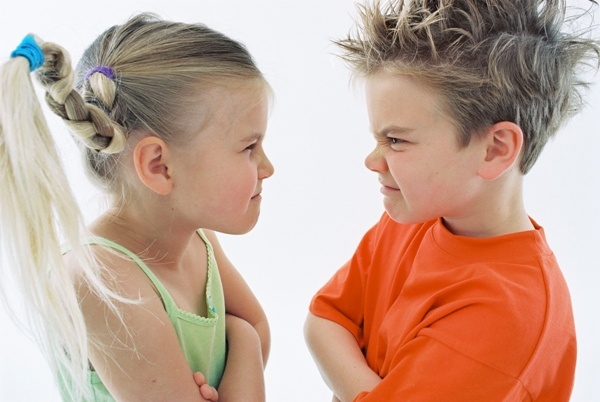 5. Недовольство собой (внутриличностный конфликт)
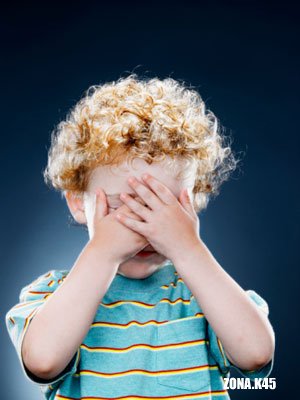 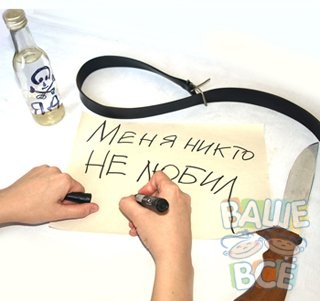 Что делать?:         Нужно понимать, что подростку сейчас очень плохо. Он чувствителен к неудачам, раздражителен, постоянно грустит.
Это потому, что ему очень нужна поддержка и тепло, хотя он не умеет просить поддержки.
Предложите помощь сами….
УСТАНОВИТЕ доверительные отношения, эмоционально поддерживаете.
ВЫСЛУШИВАЙТЕ — «Я слышу тебя».
НЕ БОЙТЕСЬ задавать вопросы
ЗАДАВАЙТЕ ВОПРОСЫ  о самочувствии, о том, что ему было бы приятно, если бы вы сделали
ОБСУЖДАЙТЕ — глупо делать вид, будто ничего не происходит, лучше говорить
ПОМОГИТЕ выразить словами, то, что происходит, выразить свои чувства, связанные с проблемой.
БУДЬТЕ ВНИМАТЕЛЬНЫ
Что же делать?
1
Внимательно выслушайте подростка. В состоянии душевного кризиса любому из нас, прежде всего, необходим кто-нибудь, кто готов нас выслушать. Приложите все усилия, чтобы понять проблему, скрытую за словами.
2

	Оцените серьезность намерений и чувств ребенка. Оцените глубину эмоционального кризиса. Часто человек, недавно находившийся в состоянии депрессии, вдруг начинает бурную, неустанную деятельность. Такое поведение также может служить основанием для тревоги.
Внимательно отнеситесь ко всем, даже самым незначительным обидам и жалобам. Не пренебрегайте ничем из сказанного. Он или она могут и не давать волю чувствам, скрывая свои проблемы.
3
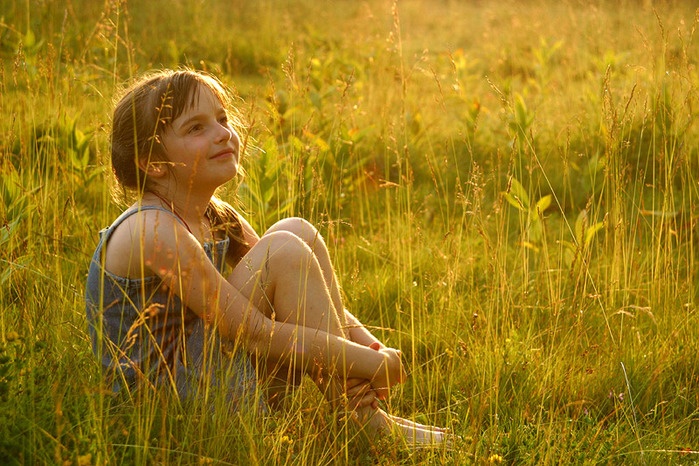 Помните! 
	
	Важно не оставлять ребенка в одиночестве даже после успешного разговора. 
	Поддерживайте его и будьте настойчивы. 
	Осознание вашей заинтересованности в его судьбе и готовности помочь дадут ему эмоциональную опору.
Китайский иероглиф, 
обозначающий кризис, состоит из двух частей: первая символизирует опасность, а втора  - ШАНС!
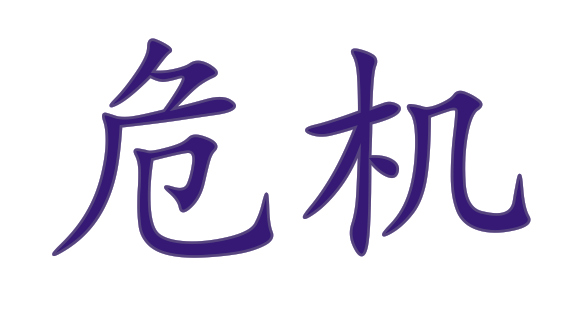 Главное в решении
любой проблемы – не упираться в надпись «Нет выхода» : 
ВЫХОД РЯДОМ
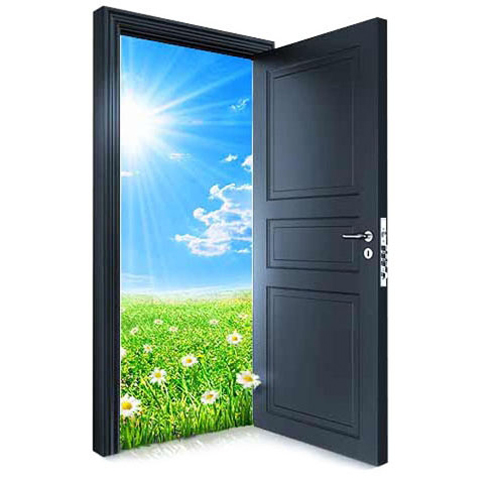 и НЕ ОДИН!
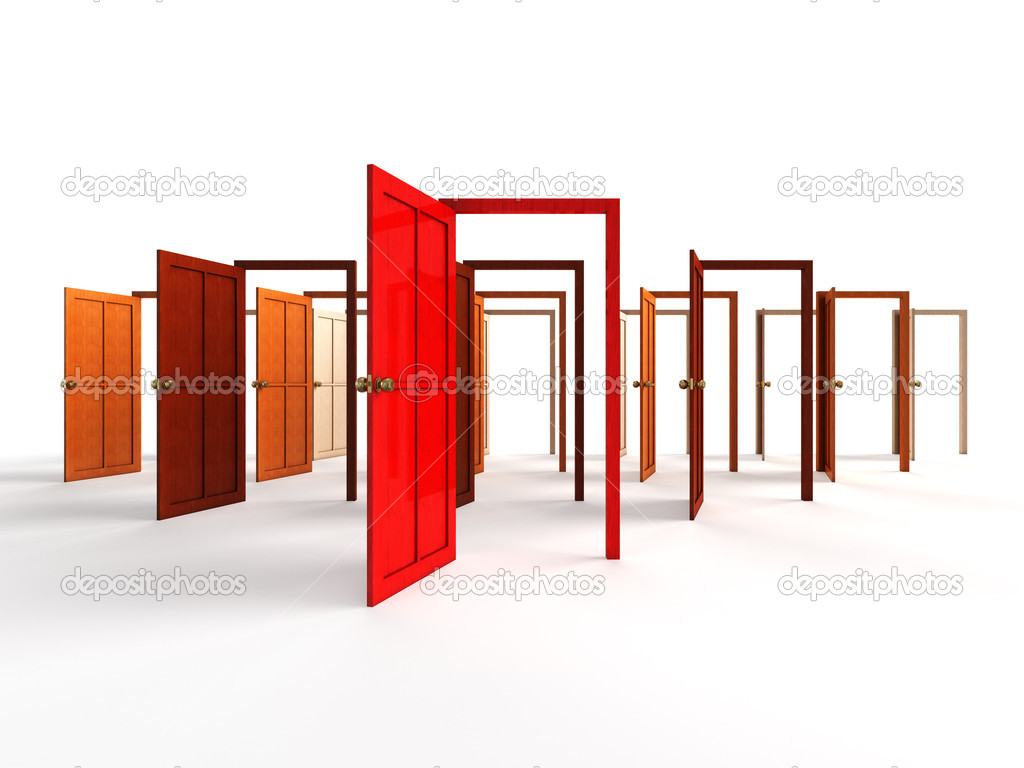 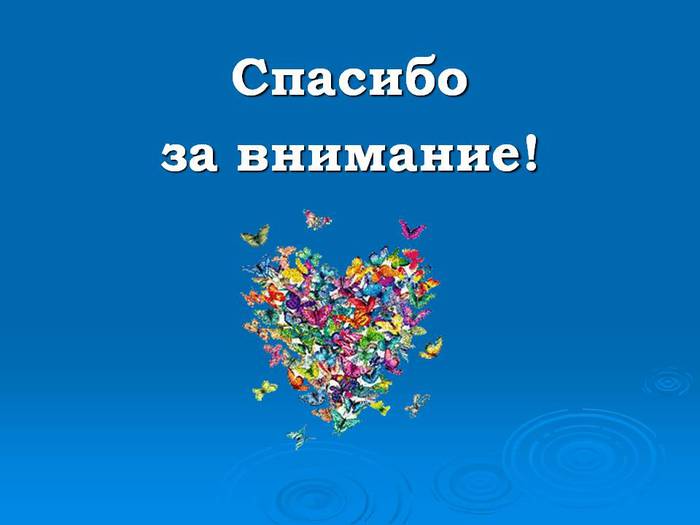